Nom:Euclide
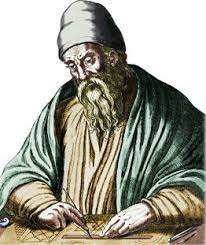 Nationalité: Grèc


Drapeau:
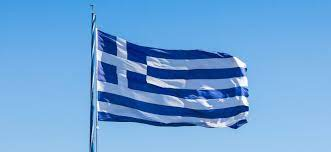 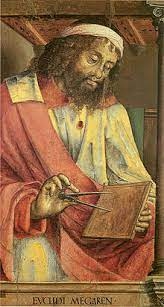 Période de temps: 325 avant J.C
Carte:
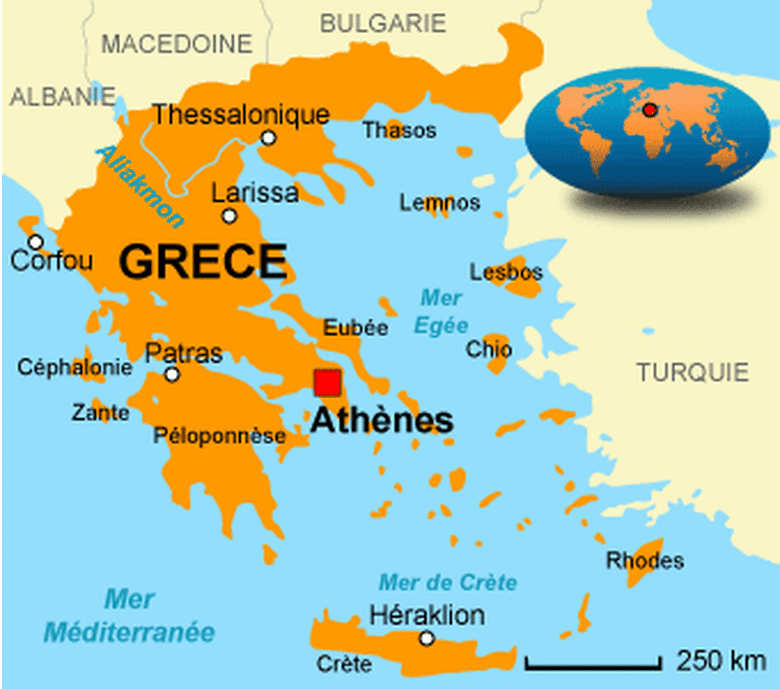 Éléments:
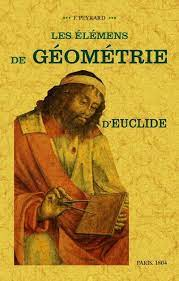 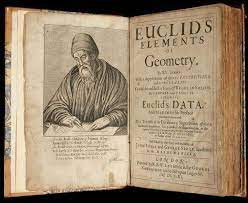 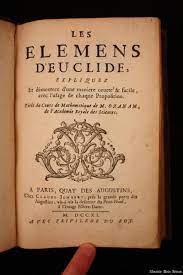